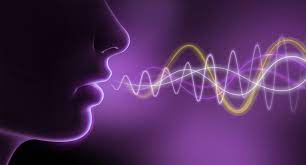 Introducción a la Educación y Salud Vocal .
Docente :  Pamela Díaz Gallegos 
Electivo Salud y Educación Vocal
Facultad de Derecho Universidad de Chile 2021
Planificación
Clases comienza

Las clases seguirán siendo remotas y tendrán una duración 
de 60 minutos .

 Semestre  contara con 18 clases aproximadamente.

Esta programada una  receso académico
Programa del Curso
El curso tiene una asistencia del 75%   esto quiere decir que debe asistir 14 clases como mínimo .

      
La asistencia se solicitara al comienzo  y a mitad de la clase
    deberá escribir su nombre en el chat de la aplicación Zoom . 
   
 Se sugiere mantener la cámara encendida al momento 
     de la clase de tener algún problema , se solicita enviar
      un   reporte a la  profesora  , explicando la situación .
Programa del Curso
En relación al tipo de evaluación se considera lo siguiente: 

Pautas o tareas se realizaran en horarios de clases .
 
Evaluación Vocal  & Programa de la voz  
     ambos  nota final .
Cronograma del Curso
1. Introducción a la educación y salud vocal 
2. Definición y estructuras que conforman la voz 
3. Parámetros locutivos de la voz 
4. Parámetros no locutivos  de la voz . 
5.  Conductas de uso y mal uso vocal /  
6.  Patologías Vocales 
7.  Pauta de la voz Pecfo 
8.  Pauta de la voz Pecfo 
9. Respiración / Pranayama
Cronograma del Curso
10. Postura / Tonicidad 
11. Meditación /  Yoga 
12. Yoga 
13. Ejercicios que restauran la función vocal I 	
14. Ejercicios que restauran la Función Vocal II 
15.  Oratoria 
16.  Oratoria II 
17. Oratoria III 
18. Programa Vocal  / Entrega de pauta  a cada alumno .
Presentación
Electivo para estudiantes y futuros profesionales de la voz .

Con un enfoque en la prevención y concientización del    estudiante para el cuidado de su voz . 

El estudiante tendrá conocimiento sobre su propia voz y  estructuras  que conforman la voz  y su uso correcto a través   de ejercicios apropiados  y a adaptados  para cada alumno .
Que es la Voz ?
La voz  es el medio por el cual nuestras palabras y nuestros pensamientos pueden transmitirse . Esta transmisión no se realiza siempre de igual forma , sino que varia de momento a momento , de día  a día  , la voz es un sistema dinámico . 

La voz es el sonido que  se  produce en la laringe siendo modificado  a través de las cavidades  de resonancia . 

La voz es un acto voluntario , en el que interviene el sistema nervioso central , la audición , los órganos fonadores  y nuestro estado en general .
La voz es el resultado de la vibración de las moléculas
      de aire  provocadas por el movimiento  de las  cuerdas  o  
      pliegues vocales  cuando la corriente de aire  procede de  
      los pulmones pasando a   través de la glotis . 

    La voz es el instrumento básico y canal por excelencia de 
       la comunicación  humana . 

    Es el vehículo de nuestras emociones  , estados de animo , 
       indicador  de nuestra salud física , mental e identidad . 

        Es el instrumento de trabajo de los profesionales de la voz .
Que nota le pondrías a tu voz ?  
   
   Y porque ?
Muchas Gracias !